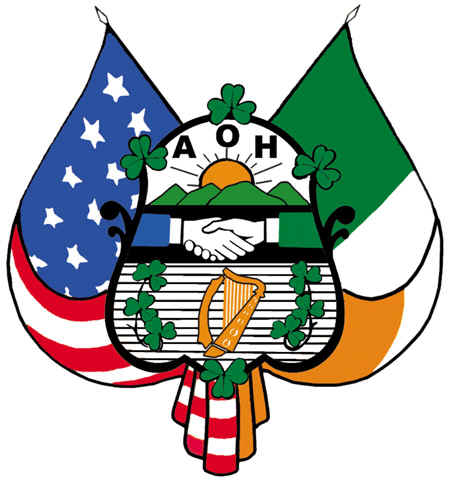 AOH LEADERSHIP SEMINAR“Be the Kind of leader you would follow”
1
INTRODUCTION
2
Seminar Objectives
Today, we hope to:
Learn qualities of effective leadership
Better understand AOH leadership levels
Ways to develop future leadership
Ensure continuity of leadership and operations
Review AOH Bluebook
Understand proper forms and paperwork
3
Modules
I. AOH Leadership
II. Fostering Future Leaders
III. Continuity
IV. Blue Book 101
V. Paperwork and Forms
VI. Review and Roundtable
4
AOH LEADERSHIP SEMINAR
TODAY’S PRESENTERS-
5
ICEBREAKER
-Name
-Division
-How long involved
-Title

1 Trait a Leader Must Process
Where is the AOH in 10 Years?
6
REVIEW OF HANDOUTS
*AOH Manual- THE BLUEBOOK
*AOH NATIONAL CONSTITUTION (7/15)
*STATE By-Laws (Provided by State)
*AOH Form 9
*AOH Form 11
*AOH Form 12
7
Module
ONE
8
AOH LEADERSHIP
Leadership- THE ACTION OF LEADING A GROUP OF PEOPLE OR AN ORGANIZATION
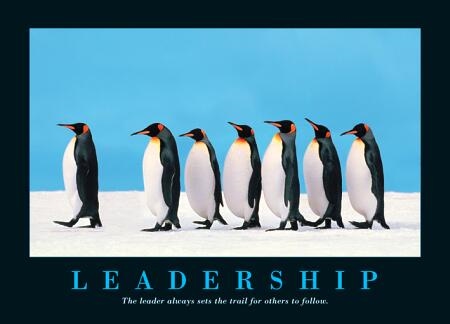 9
Leadership Involves:
1. Establishing a clear vision
2. Sharing that vision with others so that they will follow willingly
3. Providing the information, knowledge and methods to realize that vision
4. Coordinating and balancing the interests of all members
5.Inspiring others to perform and engage in achieving a goal
10
[Speaker Notes: #2- Be transparent about vision.
#3- What resources are needed to see an initiative through?
Performance breeds trust, when a leader delivers, the confidence of others in him grows.]
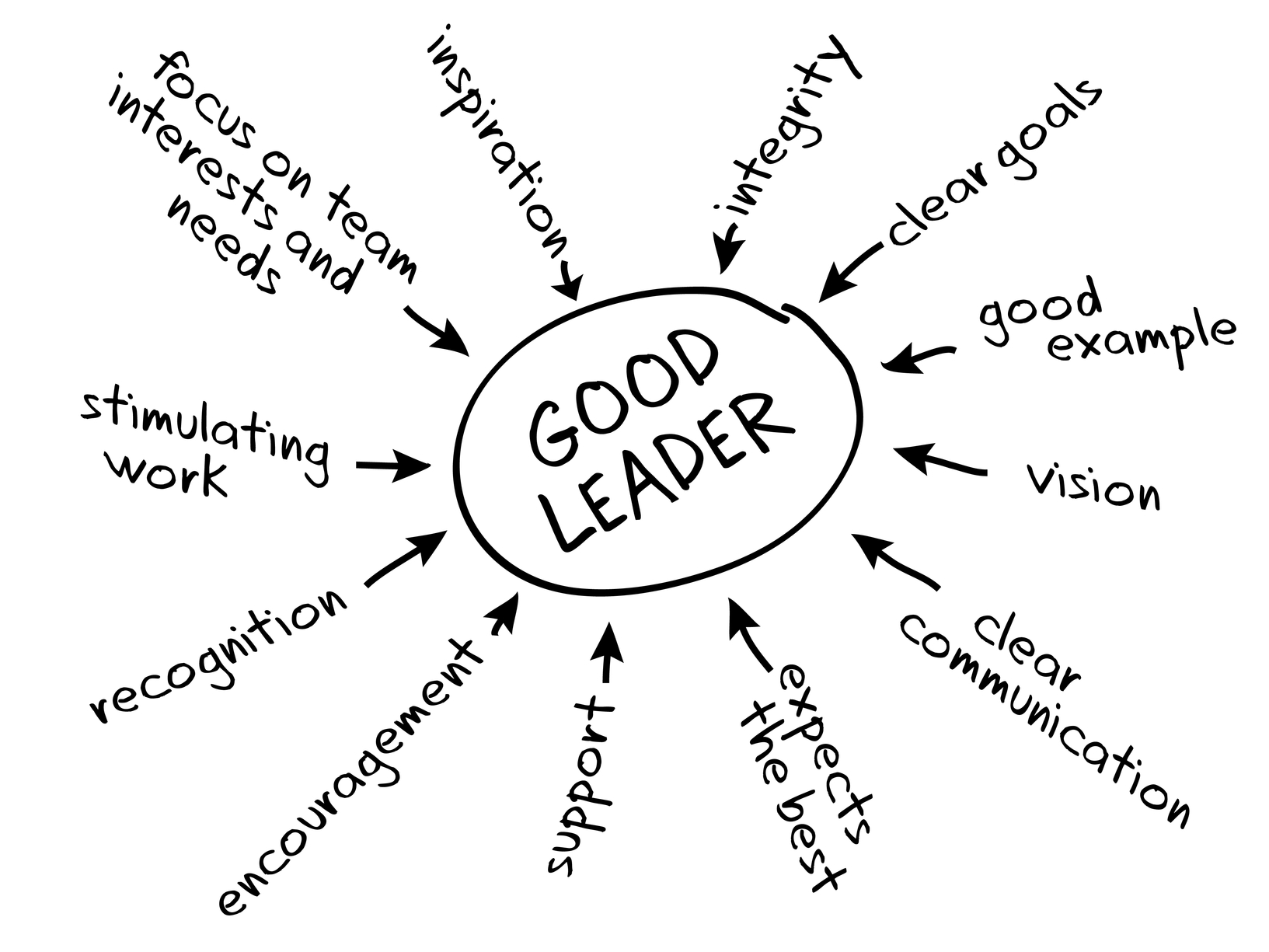 11
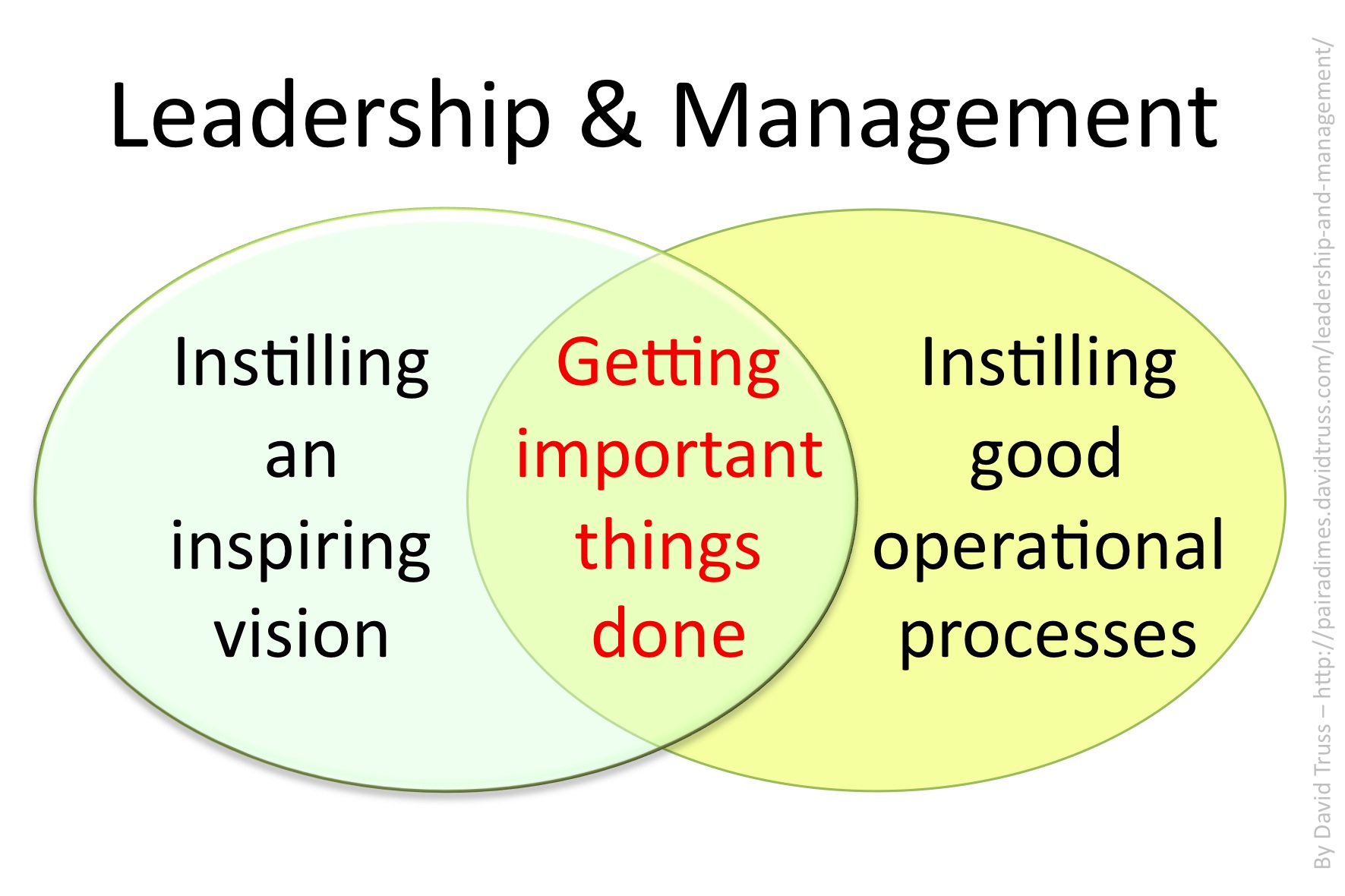 12
[Speaker Notes: A good leader is a resource and not a boss!]
OUR LEADERSHIP
NATIONAL
STATE
COUNTY
DIVISION
JUNIOR
13
ELECTED NATIONAL OFFICERSArticle VIII Section 2
President-James McKay		Art X Sec. 1
Vice President-Danny O’Connell	Art X Sec. 2
Secretary-Jere Cole			Art X Sec.3
Treasurer-Sean Pender		Art X Sec.6
Directors   (6)  				Art X Sec. 14
Dan Dennehy			Tom O’Donnell 
Liam McNabb			Bill Sullivan
Denny Parks			John Wilson
14
ELECTED STATE OFFICERSArticle VIII Sec. 3
(As prescribed by State By-Laws)
President			Art. X Sec.1
Vice President		Art. X Sec 2
Secretary			Art. X Sec.3
Treasurer			Art. X Sec 6
Directors
15
ELECTED COUNTY OFFICERSArticle VIII Sec. 5
(Where 2 or Divisions exist within the County)
President				Art. X Sec.1
Vice President			Art. X Sec 2
Recording Secretary		Art. X Sec 4,
Financial Secretary		Art. X Sec 5
Treasurer				Art. X Sec. 6
Marshal				Bluebook Pg 27
Sentinel				Bluebook Pg 27
Chairman of Standing Committee Bluebook Pg 27
16
ELECTED DIVISION OFFICERSArticle VIII Sec.7
President
Vice President
Recording Secretary
Financial Secretary
Treasurer
Marshal
Sentinel
Chairman of Standing Committee
17
APPOINTED OFFICERS
Chaplain				Art X Sec 7,8
Historian/Archivist		Art X Sec 9,10	
Organizer				Art X Sec 12,13
FFAI				Art X Sec. 15
Charities and Missions		Art X Sec 16,17
Catholic Action			Art X Sec 18
Pro-Life				Art X Sec 20
Political Education Com		Art X Sec 21
Veterans Affairs			Art X Sec 22
Immigration			Art X Sec 23
18
OTHER APPOINTED OFFICERS
Newsletter Editor
Legal Counsel
Sports
Project St. Patrick
Hunger
Fundraising
Directors
Finance/Trustees
Rituals
19
Leadership…Investing in the Order
Leadership is important on every level (National State, County & Division) for the health and well being of the Order. 
Critical functions of Leaders is to:
Engage others (Officers and Members)
Identify goals for the term (what are desired outcomes?)
Develop a work plan 
Coach and Mentor
Set an Example for others
“Plant seeds” for the future
20
Engage Others…Build Your Team
Involve others to discuss operations for today and the future:

What do they think is important for the organization? (Buy-In is critical…)
What can they do to help?  (any skills, talents, etc.?)
Who else can join the mission?
21
[Speaker Notes: Promote the sharing of skills beyond constitutional duties.  Example, a Recording Secretary can do so much more….]
Knowledge is Power“Setting the Stage”
Know your job!!!  (Respect lines of authority, etc.)
What are the duties and expectations of each Officer (Blue Book)?
Leaders need to be a resource or “Go To” for others to learn more about the Order, Officer’s duties, procedures, etc.
Who is playing what role as it relates to operations, initiatives, etc.?
Talk openly about the duties of Officers as it will help others better understand operations of the Order.
22
Identify Goals for Term
What are your priorities? What is important to others?
Timeframes?
Measuring success (how will you know you achieved your goals?)
Ownership is critical for “Buy In”
Talk openly about goals (distinguish short term and long term goals)
Who else can serve as key leaders?
23
Develop a Work Plan
What are the steps to achieving the group’s goals?
Division, County, State Level Operations: 	
Who are the key leaders?
What is everyone’s role?
Are they fully aware of their role?
Initiatives, Special Projects:
Who are the key leaders?
What is everyone’s role?
What resources are needed?  (funding, committees, partnering with LAOH, other community organizations, etc.)
Do you have a theme?  Liam’s example: “Give a Member a reason to be here, give him a reason to stay.”
24
Coach and Mentor
Follow up with everyone:
Need to check in and show support, encouragement.
What is working well and what isn’t?
What can you do to help?
Are more or different resources needed?
Promote and celebrate successes.
25
[Speaker Notes: -Everyone wants to feel valued and supported.  
-Everyone wants leadership to take notice of their efforts.
-Everyone wants to be part of success and it breeds more success.
-Momentum is critical, keep it going.]
Mentoring: Investing in Others
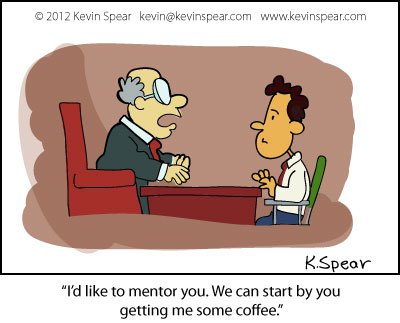 26
Mentoring
Starts at Recruitment
Mentor is also a advocate
Ongoing


Formalizing a program within Division
Building the Farm team
27
Serve as an Example for others
Always be professional (members and officers are always watching you)
Be positive and solution focused
Highlight strengths of others
Don’t assign a duty you haven’t performed yourself 

If you represent the Order with integrity, others will follow
28
Review:Top 10 Qualities that make a Leader
Honesty				Positive Attitude
Delegate				Creativity
Communication		Intuition
Confidence			Inspire
Commitment			Approach			

“The most powerful leadership tool you have is your own personal example”
John Wooden
29
[Speaker Notes: Delete?????  Duplicative]
Module
TWO
30
Fostering Future Leaders
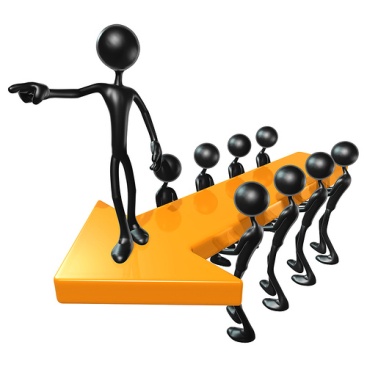 31
Gain Interest and Trust
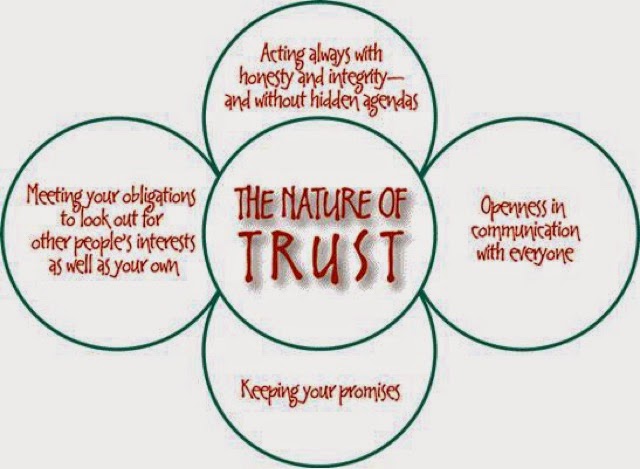 32
Maslow’s Hierarchy of Needs
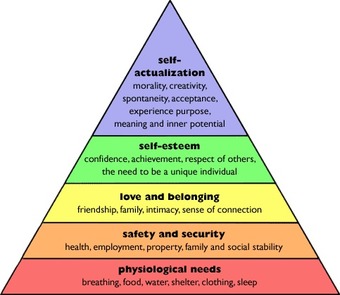 33
Assign Tasks
Start Simple if needed
Committee Assignment
Use Skills/Specialty
Age Appropriate
Teamwork
34
Millennials
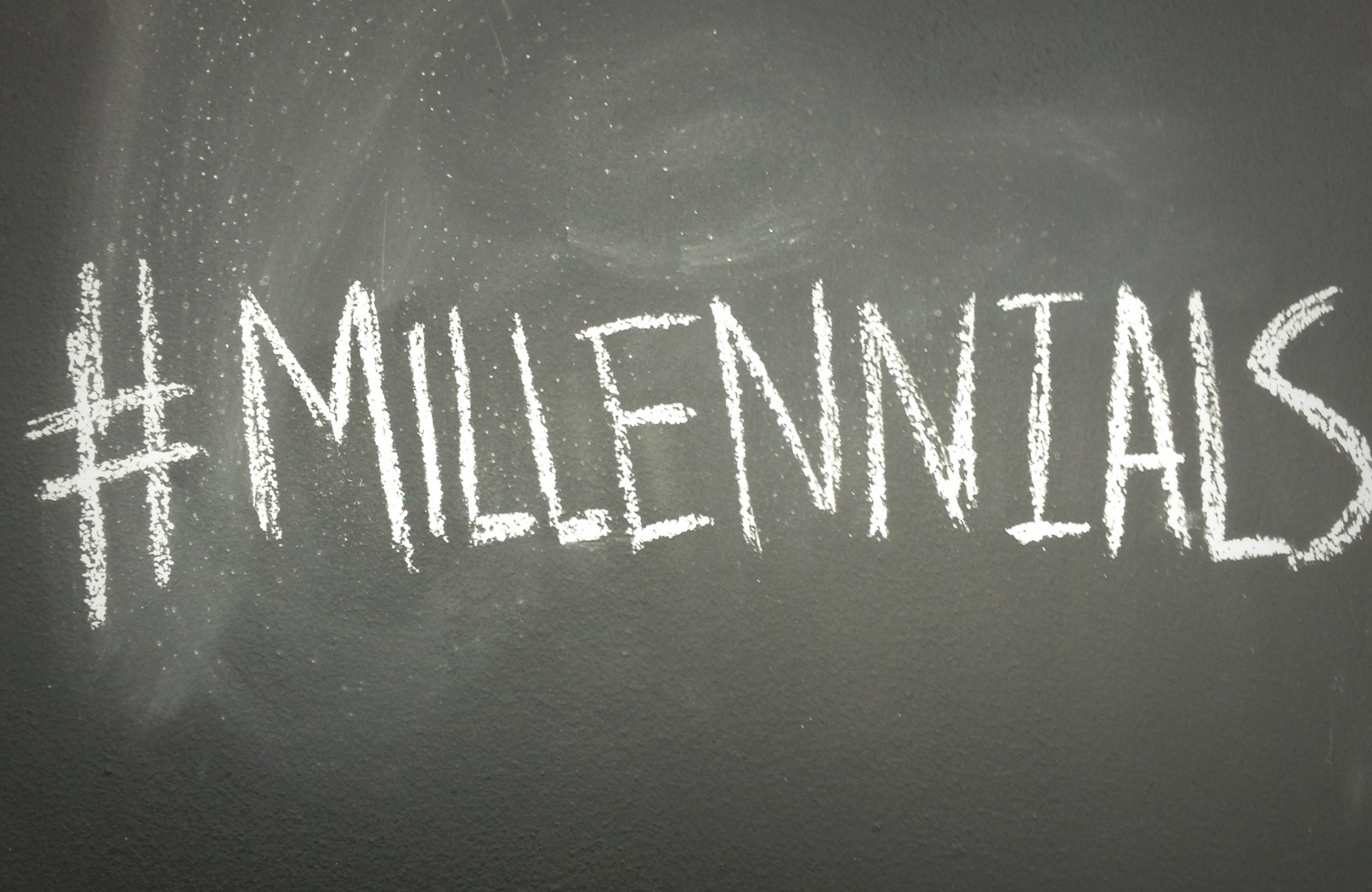 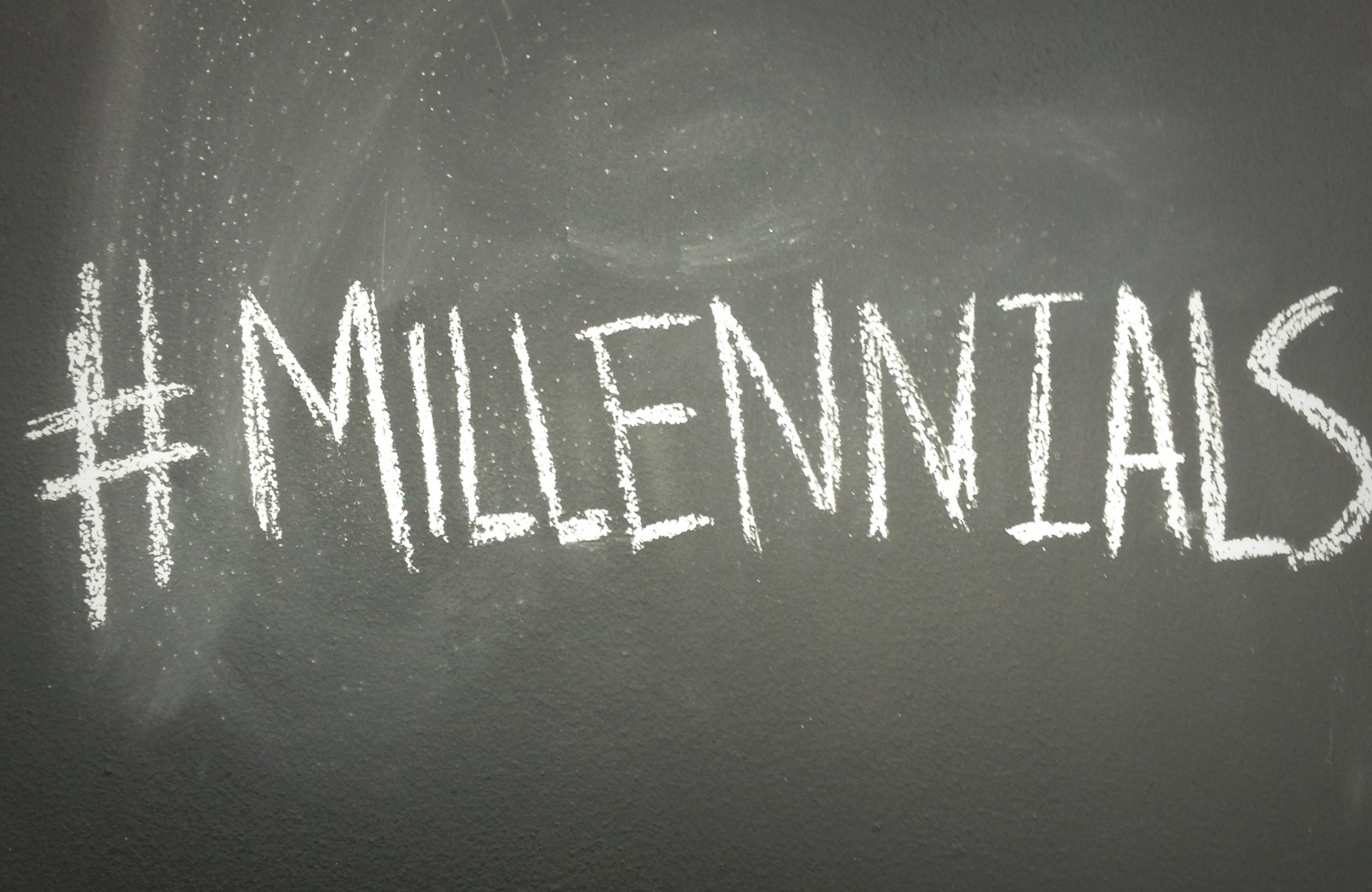 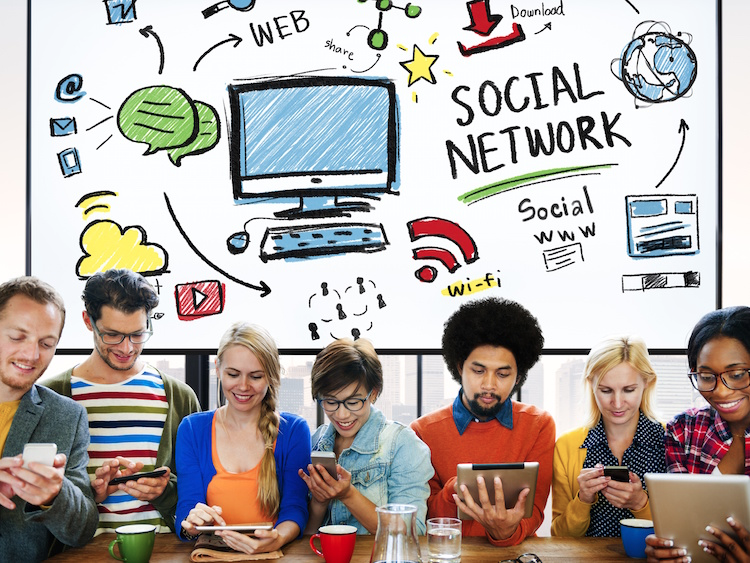 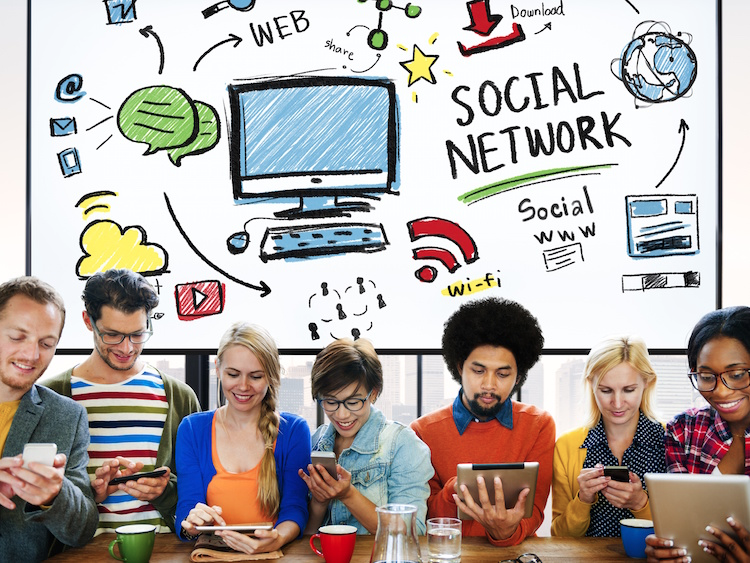 35
Millennial
-A Millennial is the name given to the generation born between 1982 and 2004. The Millennial generation follows Generation X (1961-1981) in order of demographic cohorts. This Generation is often associated with technology and social media. Also known as Generation Y

CURRENTLY THE 2nd LARGEST GENRATION IN THE UNITED STATES
36
Millennial
-Millennial have come to age during a time of technological change, globalization and economic disruption . That’s given them a different set of behaviors and experiences than their parents 
-Are often considered young, smart and brash
-While they want to work, they do not want their work to be their entire life
-They have been have been nurtured and programmed with a slew of activities since they were toddlers, meaning they are both high performers and high maintence
-They are considered multitaskers
37
Millennial Hierarchy of Needs
38
Module
THREE
39
Continuity
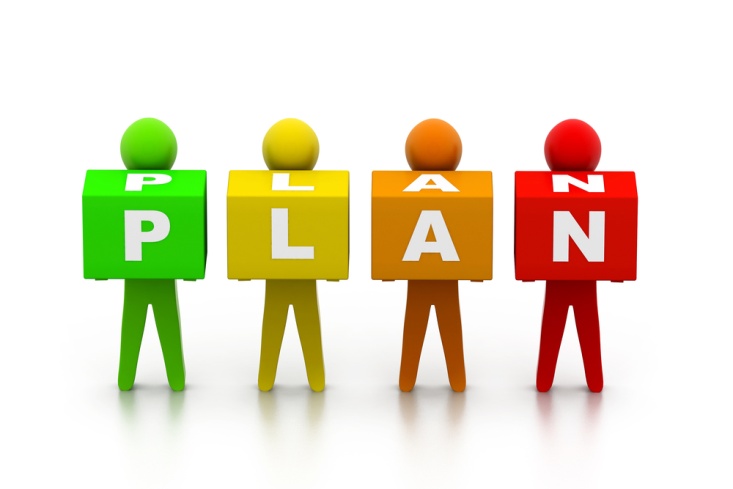 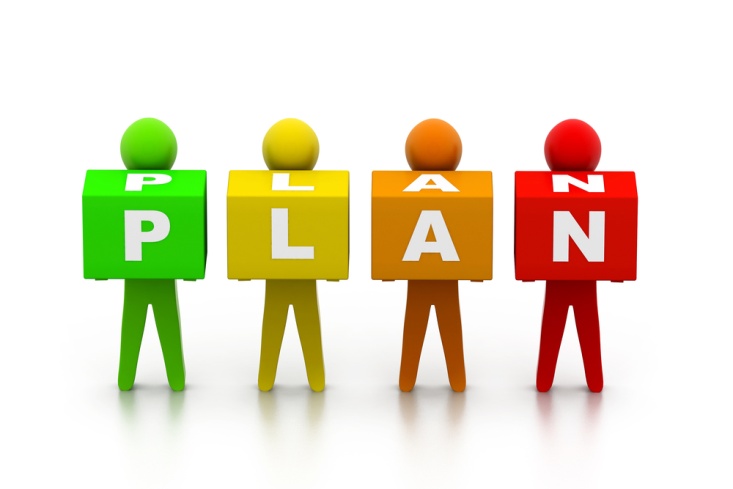 40
What is Continuity?
The Unbroken and Consistent existence or operation of something over a period of time.
41
Continuity=Survival
Plan for the Future…

Invest in the Order
42
1. Adapt to Change
-Changes in:
-Society
-Culture
-People
-The Organization
43
2.Embrace Technology
-Social Media
-Webinars
-Communications
-Emerging Tech
44
3. Run it like a Business
-Budgeting
-Team Building
-Overall Vision
-Yearly Review
45
4.Fix what needs it
-Term Limits
-1 year vs. 2 year
-Group Solutions
-Avoid age old mistakes
46
5. Plan for the Future
Develop 5 year and 10 year plans
Encourage advancement of Officers- moving up the Chairs
Develop officers (members “shadowing” current Officers)
Fundraising and setting budget goals
Long Term Goals (What can we do now to ensure the Order is healthy in 10 years?)
47
6. Hand off the Torch
Prepare others for new roles.
Know when it’s time to step back.
Challenge others by challenging yourself:
A member without a “track record” doesn’t mean he can’t do a job
Have faith in others to continue to mission
Conflict or inactivity may lead to a takeover
Keep focus on “the Good of the Order”
48
[Speaker Notes: The Order is about us and not me, it is we and not I.  Egos can negatively impact our work and therefore impact the Order.]
MODULE
Four
49
BLUE BOOK 101
50
Define Ritual
51
THE AOH BLUEBOOK
A Manual for the Guidance of Officers in the Management of Divisions, Explaining the Methods of Conducting Meetings, Modes of Installations, Ceremonies for Deceased Members and Initiatory Ceremonies.
Contains Preamble to AOH Constitution (pg  2)
Describes Div. Meeting Order (pg 3 - 5)
Shamrock Degree (pg 6 - 12)
Nomination and Election of Officers (pg 12 & 13)
Installations (pg 13 - 18)
Ritual at Wake of member (pg 19)
52
THE AOH BLUEBOOK
Memorial /Draping of Charter (pg 19 & 20)
Mode of Reception of Ranking Officers (pg 20)
Suggested Order of Business for County Board Meeting (pg 21)
Describes Emblems and Symbols (pg 21)
Describes Proper Appearance of Meeting Hall (pg 22)
Describes Decorum at Meetings (Pg 22 & 23)
Contains Song Sheets (pg 24 & 25)
Contains Irish Language Prayers (pg 26)
Describes the Duties of AOH Officers (pg 27 & 28)
53
WHY WE USE THE BLUEBOOK
-Mandated (Art. XXII Sec. 1)
-Used throughout the whole organization
-Provides a Universal Procedure
-Easy to follow
54
Mock Meeting Set up
55
Robert's Rules
The first edition of the book, whose full title was Pocket Manual of Rules of Order for Deliberative Assemblies, was published in February 1876 by then U.S. Army Major Henry Martyn Robert (1837–1923) with the short title Robert's Rules of Order placed on its cover.
Robert’s Rules provides rules and procedures that allow a deliberative assembly to make its decisions efficiently, but with all due regard for the rights of the minority. Following the rules ensures more a fair and more achievable outcome without wasting time.
56
Ritual Review Committee
-Last revision to the Bluebook was 2000

Suggestions?
57
MODULE
FIVE
58
Paperwork and Forms
59
IMPORTANCE
60
UNIFOMITY
61
PROPER USE
62
TAXES
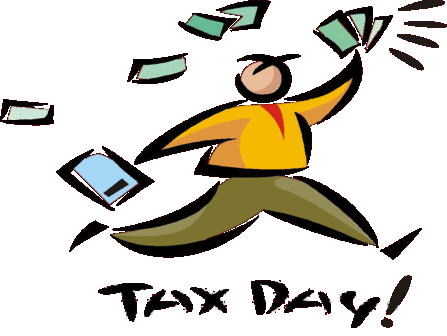 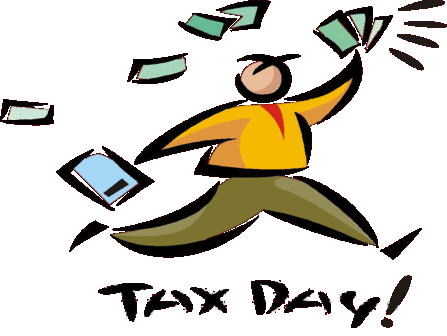 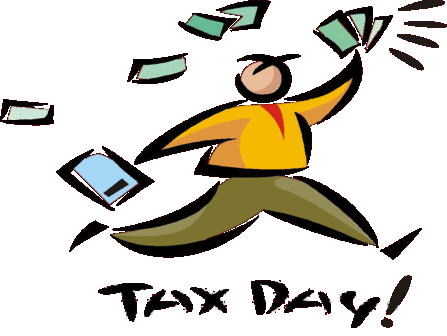 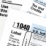 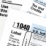 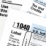 63
MODULE
SIX
64
Review of Objectives
Today, we hoped to:
Learn qualities of effective leadership
Better understand AOH leadership levels
Ways to develop future leadership
Ensure continuity of leadership and operations
Review AOH Bluebook
Understand proper forms and paperwork
65
ROUNDTABLE DISCUSSION
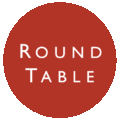 66
Sharing Successes and Challenges
Examples of great leaders in your area?
What has worked well in your Division?
What challenges have you experienced and overcome?
Other thoughts?
67
SUGGESTIONS
68